Buen día, iniciamos a las 9:05
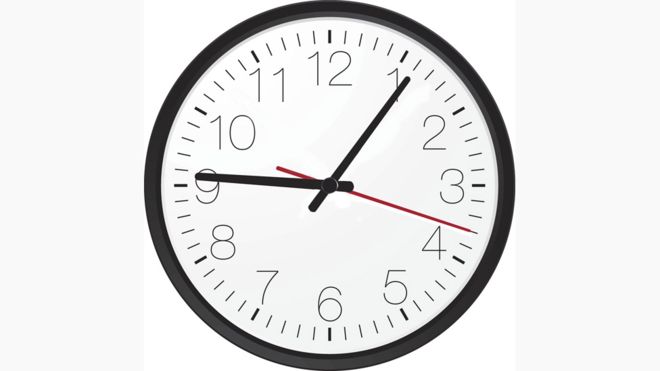 Objetivo de Aprendizaje
OA 9. Analizar y evaluar textos con finalidad argumentativa como columnas de opinión, cartas al director, discursos y ensayos,          considerando:
Propósito dE la unidad
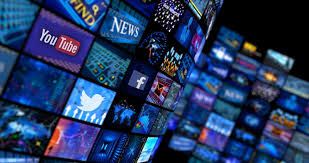 El propósito central de esta unidad, titulada Ciudadanía y trabajo, es que los y las estudiantes realicen una lectura crítica de los mensajes que transmiten los medios de comunicación.
La unidad pone énfasis en el análisis de los recursos de persuasión de carácter lingüístico y no lingüístico, empleados tanto en discursos con propósito persuasivo como informativo (artículos y columnas de opinión, reportajes, noticias, afiches publicitarios y propagandísticos). Asimismo, se proponen algunas actividades para introducir el análisis multimodal de diversos textos, con el fin de evidenciar y tomar conciencia de la participación de diversos códigos en la construcción de los mensajes.
Unidad 2. Ciudadanía y trabajo (MMC)
Análisis booktrailer Al sur de la Alameda 
Tarea 1. Investigar  sobre la manipulación y veracidad de la información en los           MMC.
2. Guía teórica N° 1, en la cual se abordan conceptos vinculados al texto                     argumentativo
Análisis de la estructura de la argumentación aplicando los conceptos leídos al           discurso de Greta Thumberg ante la ONU
3. Clase. Análisis conectores argumentativos, guía de conectores. 
Actividad: Reconocimiento de conectores argumentativos en columna de opinión “La memoria es el país”:
4. La polifonía como mecanismo de la argumentación. Trabajo: Historia de las cosas
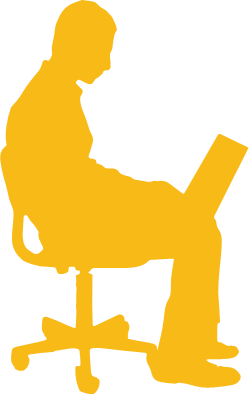 ¿Qué haremos hoy?
Reforzar el concepto de punto de vista
Video. Técnicas de manipulación de los MMC    Noam Chomsky
Análisis de textos. Técnica de ficha resumen    método Cornell